Building and Verifying Hardware Systems at SiFive using Coq
Murali Vijayaraghavan, NESVD 2019
© 2020, SiFive
Mission-critical SoC Markets
Automotive
Avionics
Industrial
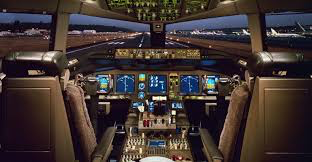 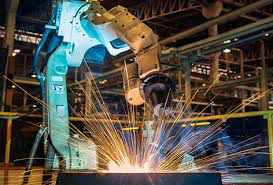 19B
2.6B
34B
DO-254
DO-178
IEC 61511
IEC 61513
ISO 26262
Robotics
Medical
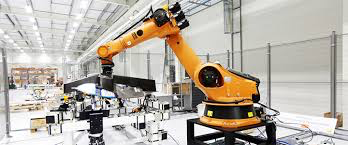 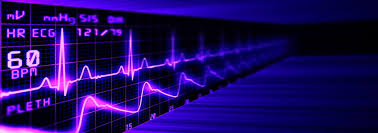 4B
7.2B
IEC 62061
ISO 13849
IEC  62304
© 2020, SiFive
[Speaker Notes: Significant market for mission critical core IPs and SoCs.
While they have different standards, they all have the same common requirements.]
Kami: a DSL in Coq for designing hardware systems
M
Transation1
Transation1
State
External IO
Transation2
Transation2
f(x)→y
M ≋ Set of traces of external IOs
…
Transationn
Transationn
Transactions are atomic, and hence serializable
© 2020, SiFive
Implementation relation between modules
g
h
f
M1
∋
⟨ f(1)→2, f(3)→2, g(4)→1, h(8)→3, g(1)→27 ⟩
g
h
f
⟨ f(7)→3, f(6)→89, h(7)→27 ⟩
∋
M2
∋
⟨ f(1)→2, f(3)→2, g(4)→1, h(8)→3, g(1)→27 ⟩
M1 implements spec M2 (M1 ⊑ M2) ≜
			M2 can produce every trace of M1
© 2020, SiFive
Proving Trace Inclusion using Simulation
impl-transition
Simpl
Simpl
R
R and Input/Output matches
Sspec
Sspec
spec-transition
© 2020, SiFive
A language is only as good as its compiler
© 2020, SiFive
Compiling Kami programs into hardware
All transitions (r1, r2, … rn) are sequenced in one hardware clock cycle
Wires containing the next state value as determined by all the previous rules; not a real state in hardware
Combinational logic
Compiled program’s semantics is a trace of original Kami program produced by repeating a fixed list of transitions
r1
r2
rn
state
state1
…
state2
Compiler is proven correct!
Different hardware designs by simply changing the schedule
‹#›
Kami Design Flow
Coq Proof
Kami Implementation Generator
Kami Specification Generator
⊑
Instantiation Parameters
Automatic
proof
Kami Implementation Instance
Kami Specification Instance
⊑
Kami compiler
Verilog Implementation
© 2020, SiFive
A language is only as good as its libraries
https://github.com/sifive/RiscvSpecFormal
© 2020, SiFive
RISC-V ISA Specification
Gives the semantics (in CIC) of (single-threaded) program execution on a RISC-V processor
All Integer/FPU Ops for 32/64 bits values, 32/16-bit instructions
Supervisor mode + virtual memory
Interrupt handling
Memory-mapped devices
Debug mode
© 2020, SiFive
Specification vs library of components for implementation
Same library is used both for specification and for implementation-related artifacts
These goals are contradicting as specification requires simplicity vs implementation requires optimization
But reusing code of components, such as the instruction execution unit, in spec and implementation reduces proof burden!
© 2020, SiFive
Balancing Spec and Implementation components
Keep Data Entry separate from execution details
Instruction format, semantics
IO Device Information
Privileged-mode register specs
Automatically Generate
Decoder
+
First 2 bits are 01
Next 6 bits are …
Add
Reg Read
Inputs/Outputs not transformed
Execute
First 2 bits are 11
Next 6 bits are …
Sub
Memory (AMO operations)
2nd input negated;
Outputs not transformed
© 2020, SiFive
A hardware library is more than Processor Components
Ever expanding library of verified components (in various stages of verification and public access)
FIFO queues
Free lists
Reordering/Completion buffers
Full hierarchical MESI cache coherence protocol
© 2020, SiFive
It’s never too late to dispense with bad ideas
© 2020, SiFive
Only a subset of Kami gets used
Usable/useful subset of Kami is far smaller and simpler than the gamut of available features


Methods definitions must be avoided as much as possible; they complicate semantics
Unlike transitions, multiple methods can simultaneously execute
The solution is to artificially prevent two different methods from ever executing simultaneously (via writing to a common dummy register)
They are slow to “reduce”, as Kami relies on method names to match, manually substituting the body at call sites for reduction
M2
M1
Implement f
Call f
© 2020, SiFive
Proofs involving large designs cannot be fully automated
It’s not just about supplying invariants; even basic simplifications would not happen automatically
Coq’s reduction strategies blow up proofs of large designs
One must manually control what definitions get unfolded during reduction phase
Developing customized strategies for each design
© 2020, SiFive
https://github.com/sifive/RiscvSpecFormal
vmurali@sifive.com
Thank you!
© 2020, SiFive
Backup
© 2020, SiFive
Proving Trace Inclusion
M1 ⊑ M2
M3 ⊑ M4
M1 + M3 ⊑ M2 + M4
What if M1 and M3 communicate with each other?
How can they communicate with each other?
© 2020, SiFive
Methods: enabling module communication
M1
M2
Call f
Implement f
Semantics become way more complicated in the presence of methods
Can’t live with them, can’t live without them
© 2020, SiFive
Why is serializability important?
FIFO Queue Implementation
Buffers
Enqueue
Dequeue
putDeqVal
getEnqVal
© 2020, SiFive